MACROMOLECULES
lecture for physics and biophysics students
2018. winter semester – 22. October

Jenő KÜRTI

Eötvös Loránd University 
Institute of Physics
Department of Biological Physics
e-mail: kurti@virag.elte.hu					        www: regivirag.elte.hu/kurti
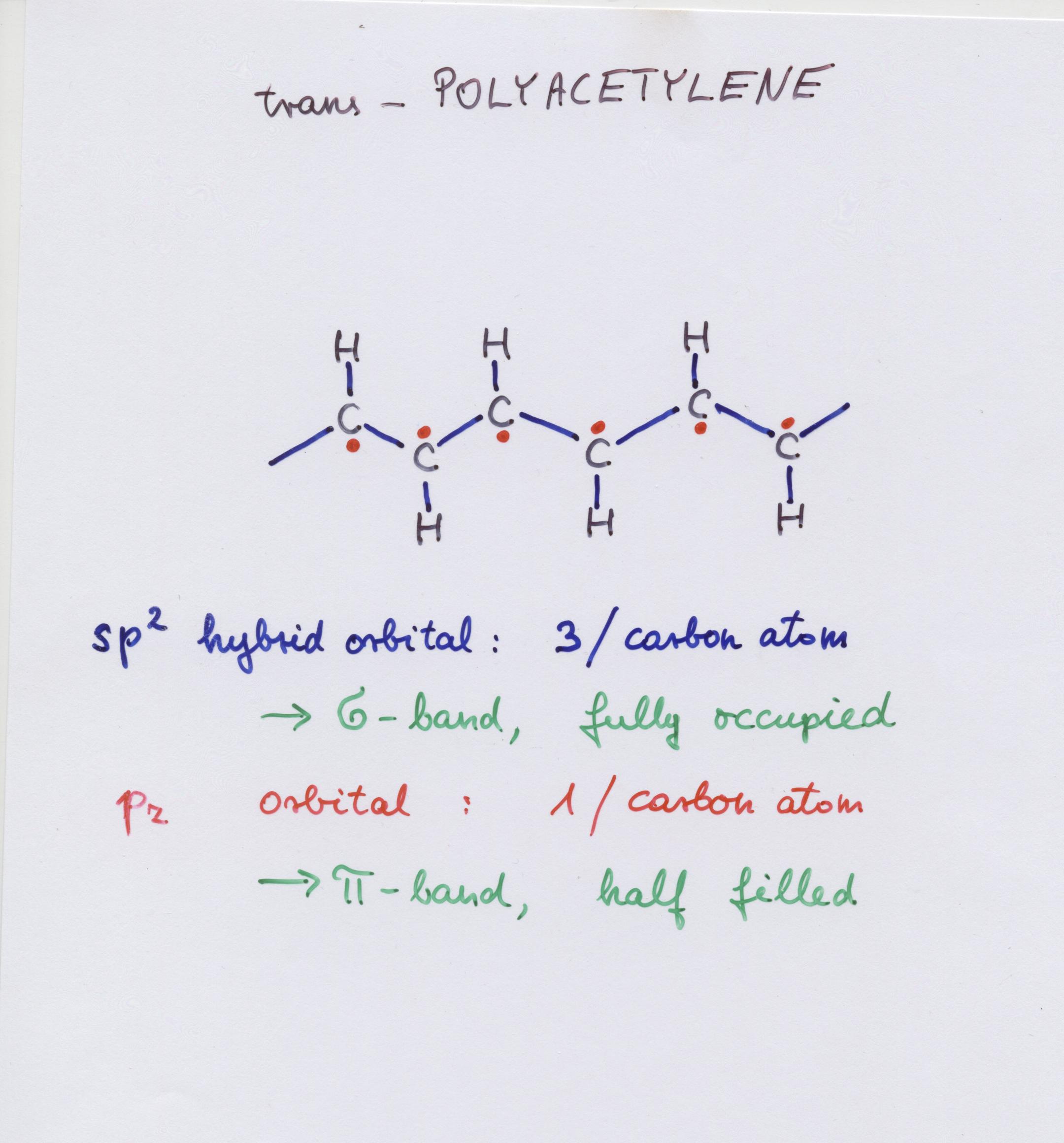 ELECTRONIC BAND STRUCTURE:

σ

π
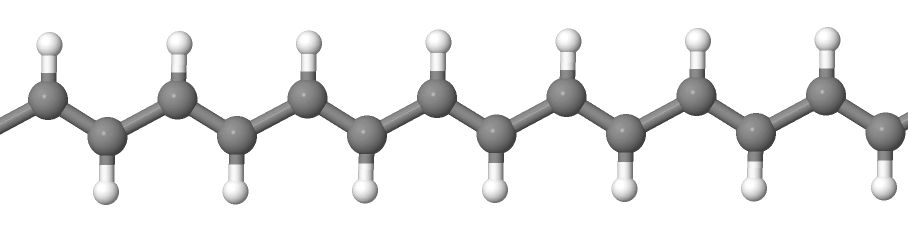 Bond Length Alternation:     BLA i = |ri+1 – ri|
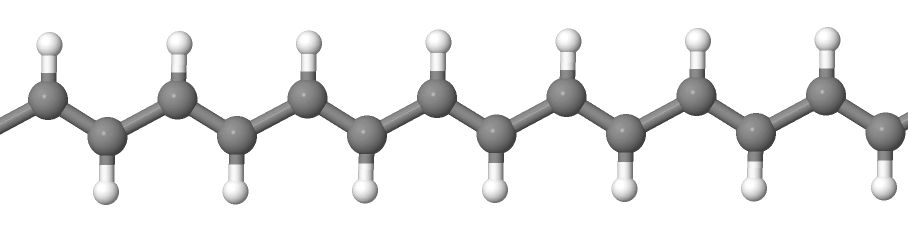 ri+1
ri
physics student : BLA = 0
Bond Length Alternation:     BLA i = |ri+1 – ri|
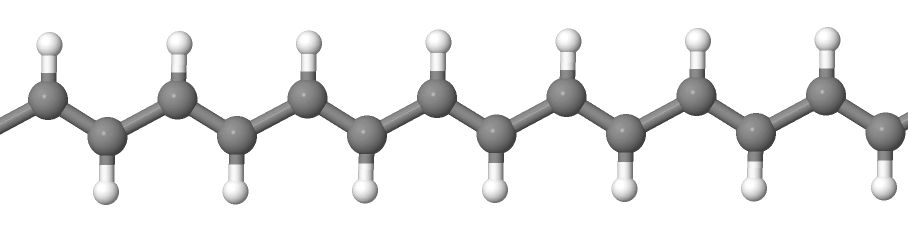 ri+1
ri
physics student : BLA = 0 			

	chemistry student : BLA = R1 – R2  21 pm
finite oligomer: chain end effects
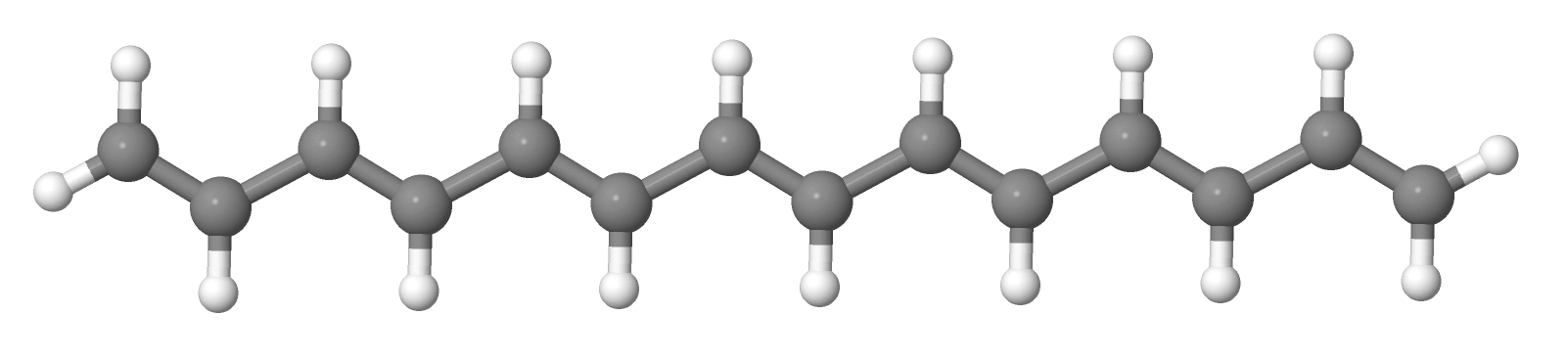 finite oligomer: chain end effects
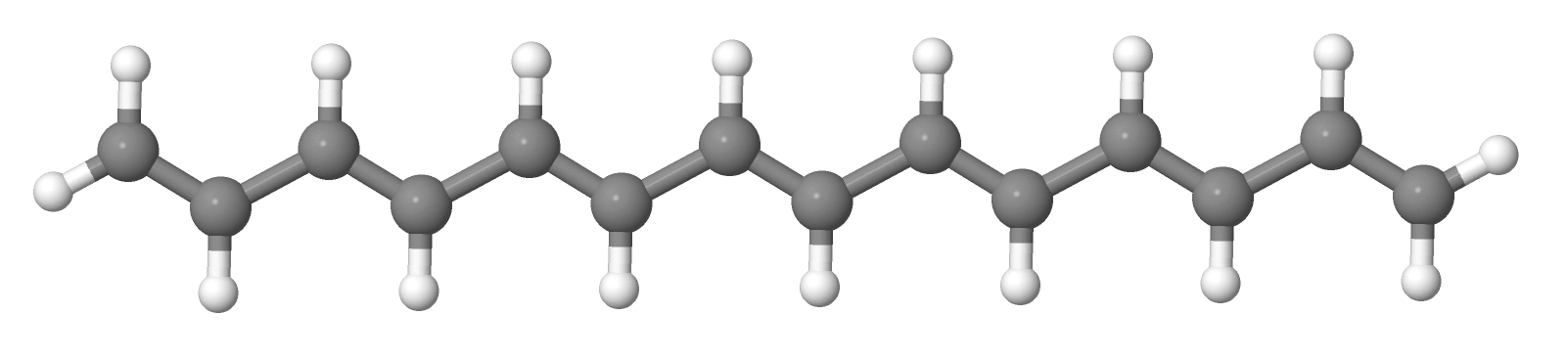 finite oligomer: chain end effects
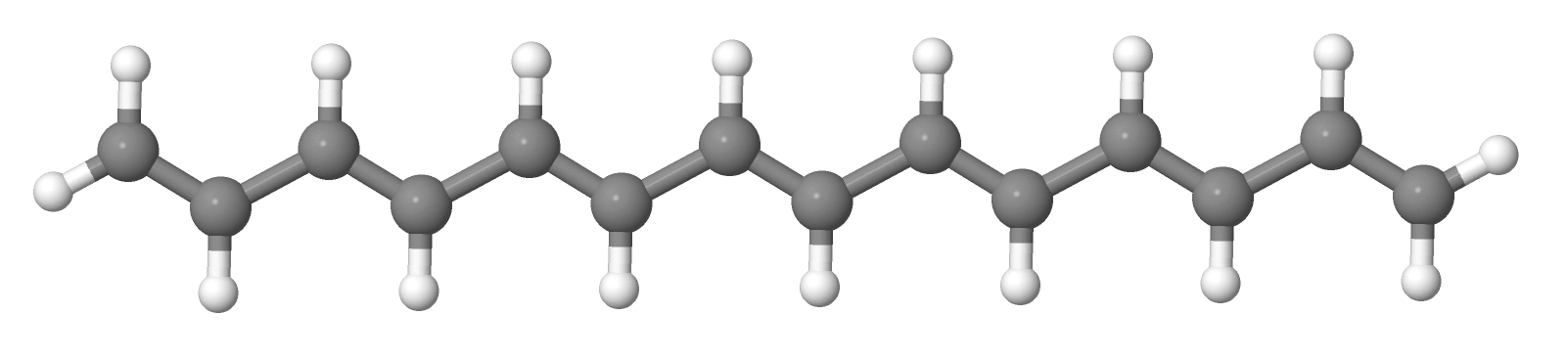 infinite polymer: ???
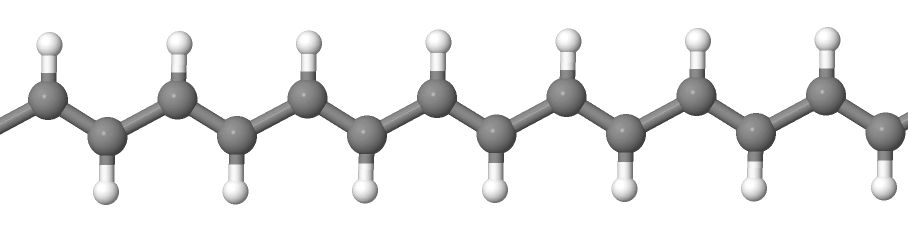 Simple minded figure for molecular orbitals …
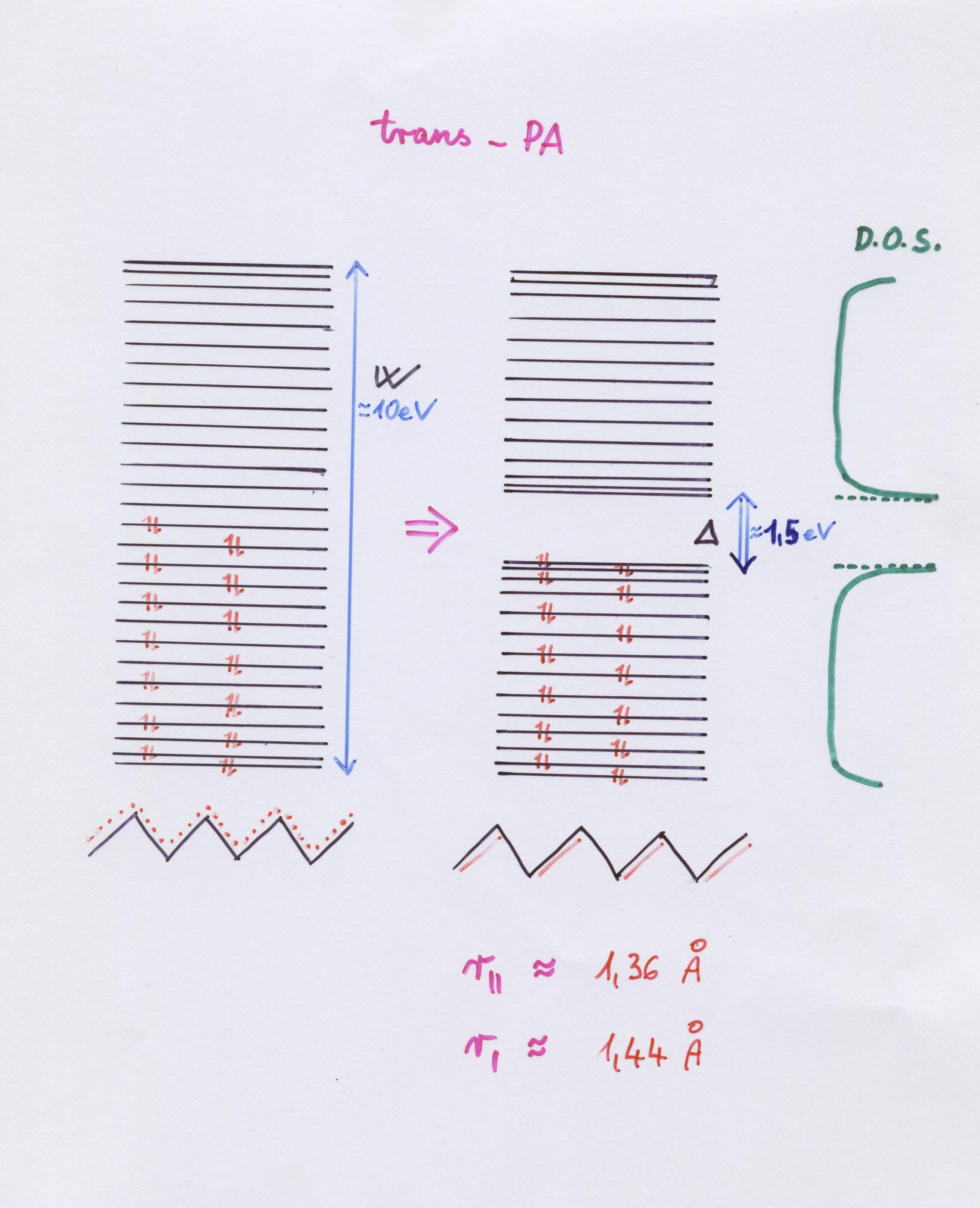 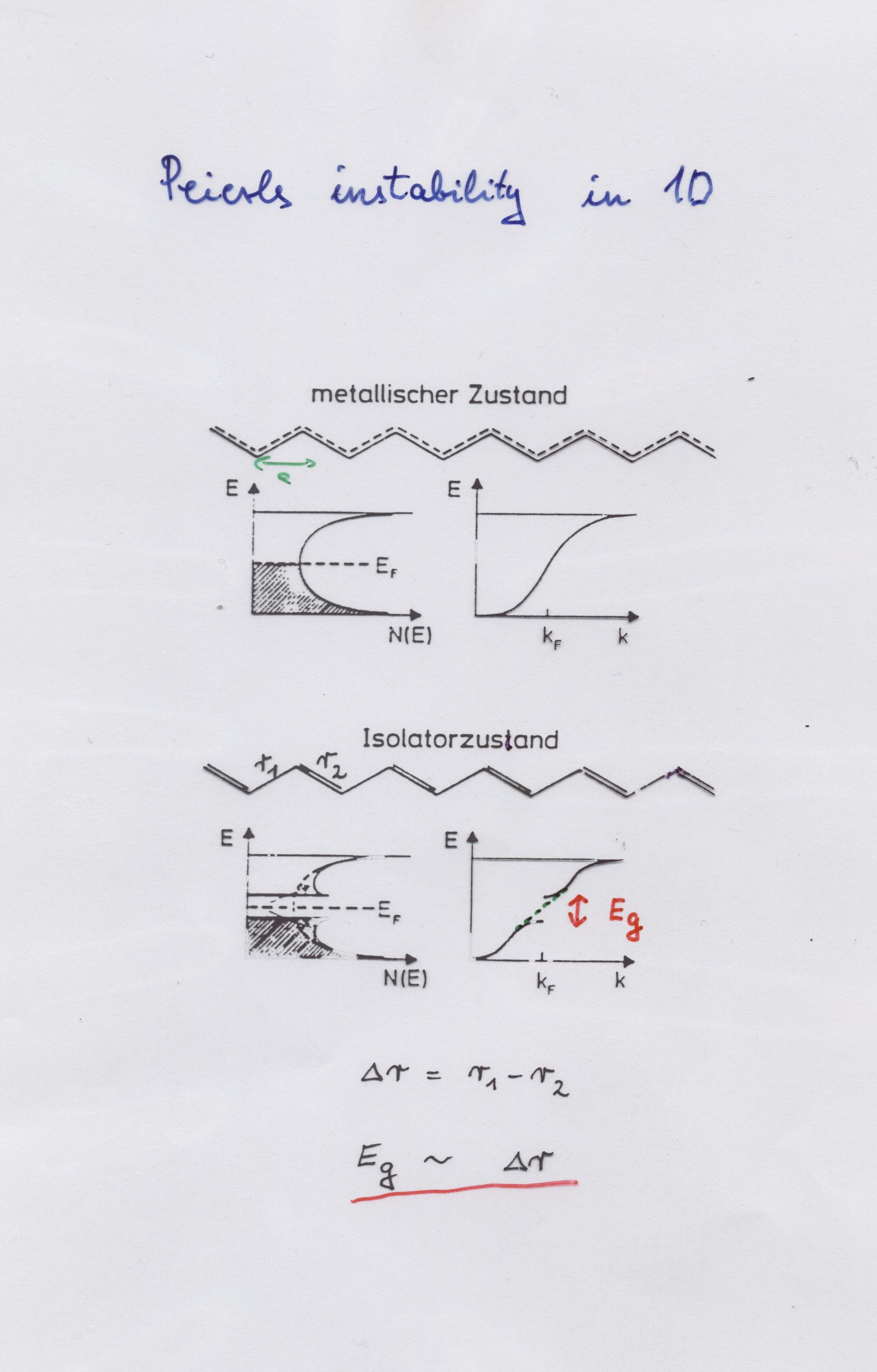 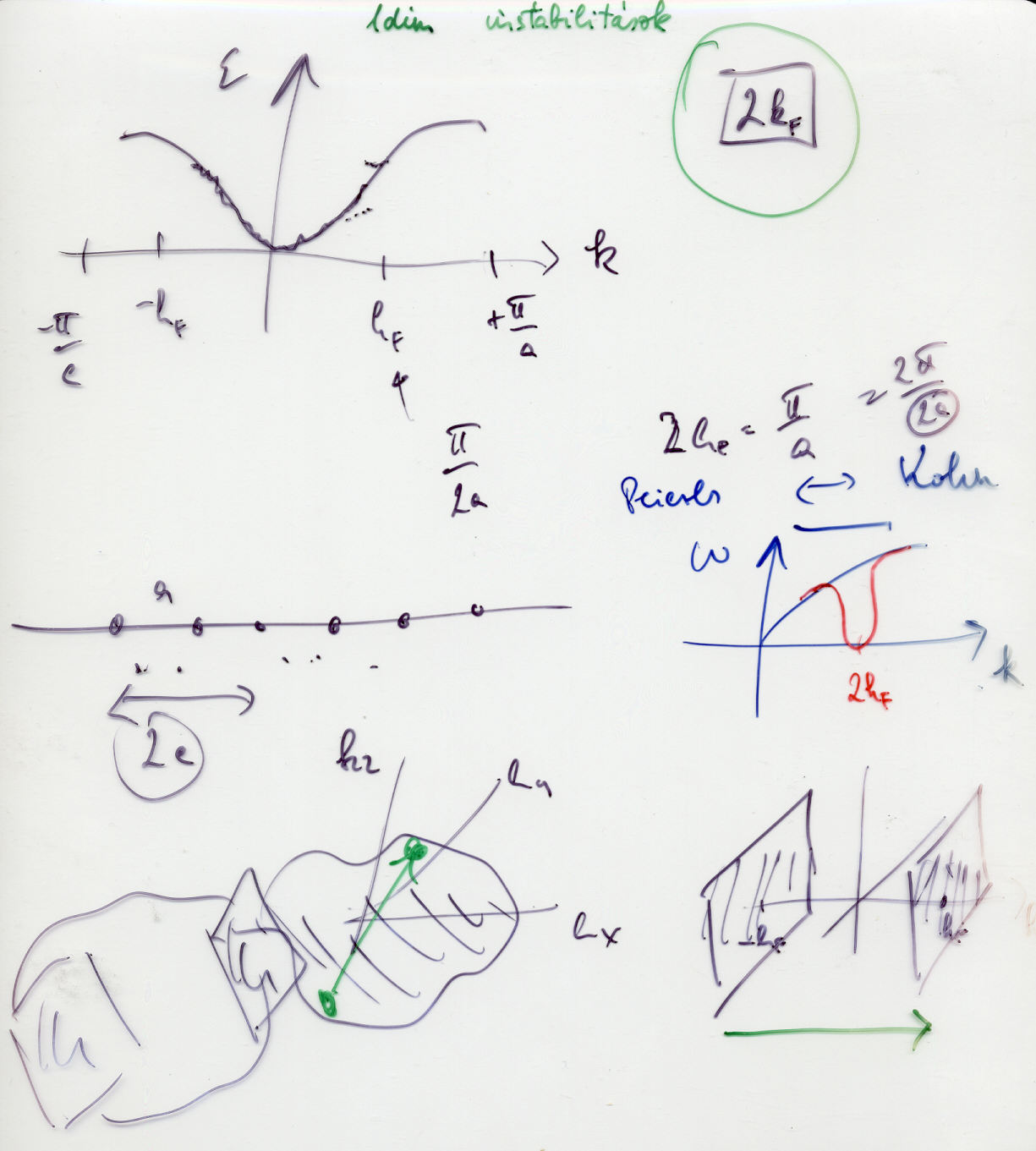 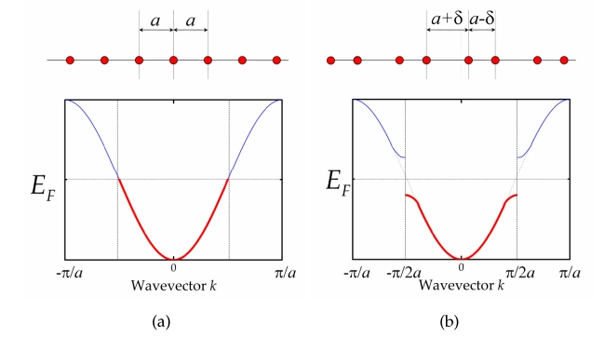 2kF
Peierls instability
 (https://www.utwente.nl/tnw/pin/onderzoek/physical_properties_of_low-dimensional_systems/physical_properties_of_low-dimensional_systems-8.png)
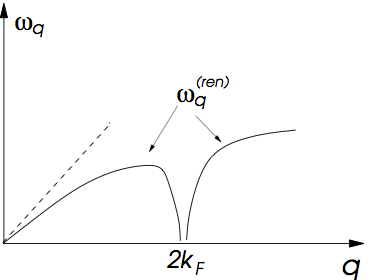 Kohn anomaly
http://www.itp.phys.ethz.ch/education/fs14/sst/slides/Peierls.pdf)
Bond Length Alternation:     BLA i = |ri+1 – ri|
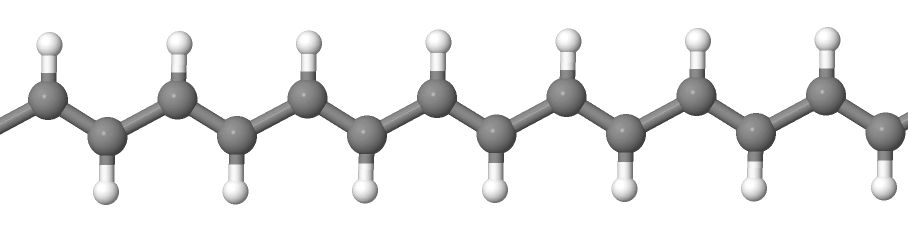 ri+1
ri
physics student (not well educated): BLA = 0 			

	chemistry student (average) : BLA = R1 – R2  21 pm		K 

	physics student (well educated): 0  BLA  9 pm  R1 – R2 	J

 
                                       Peierls-distortion
What do experiments tell us?
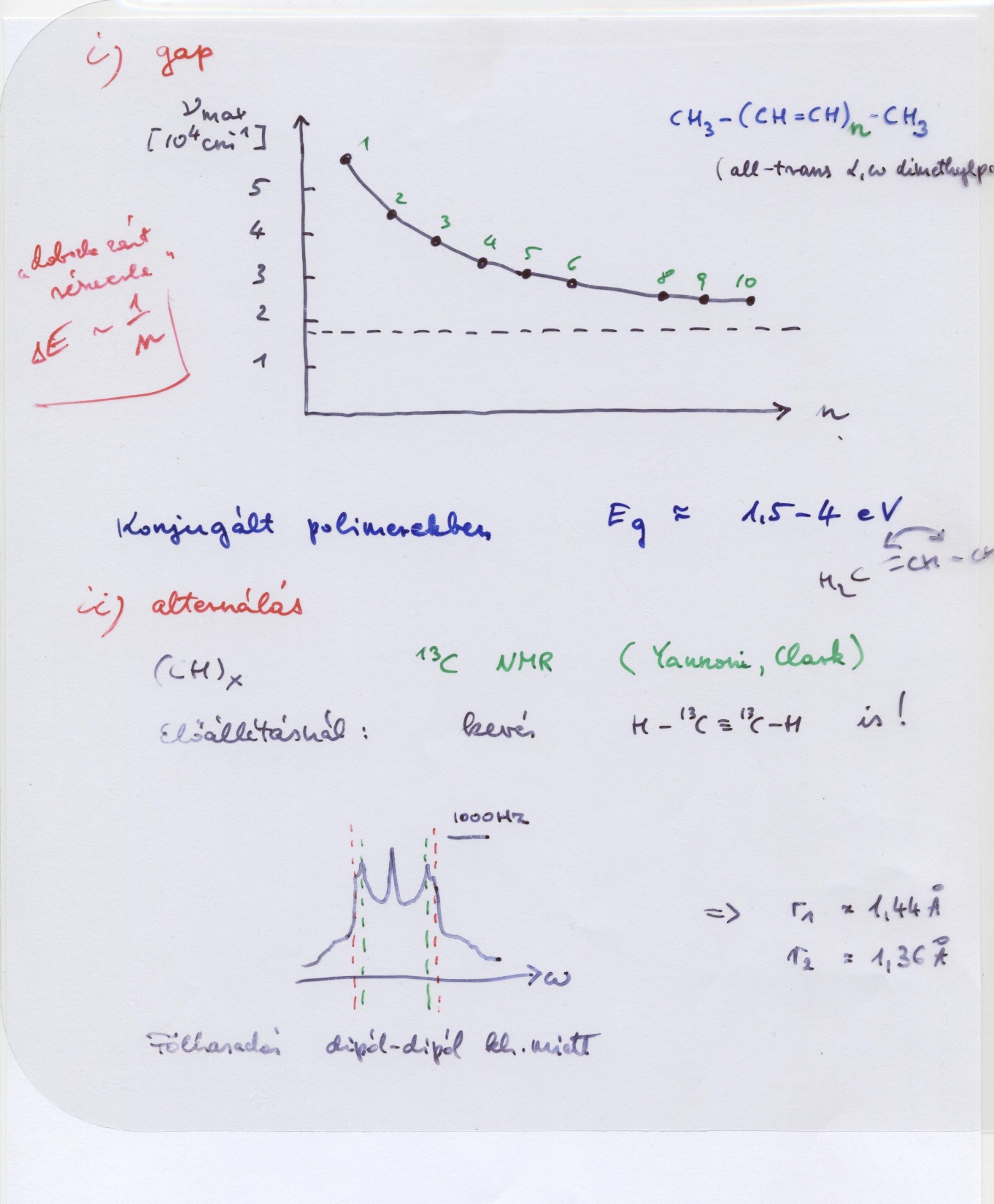